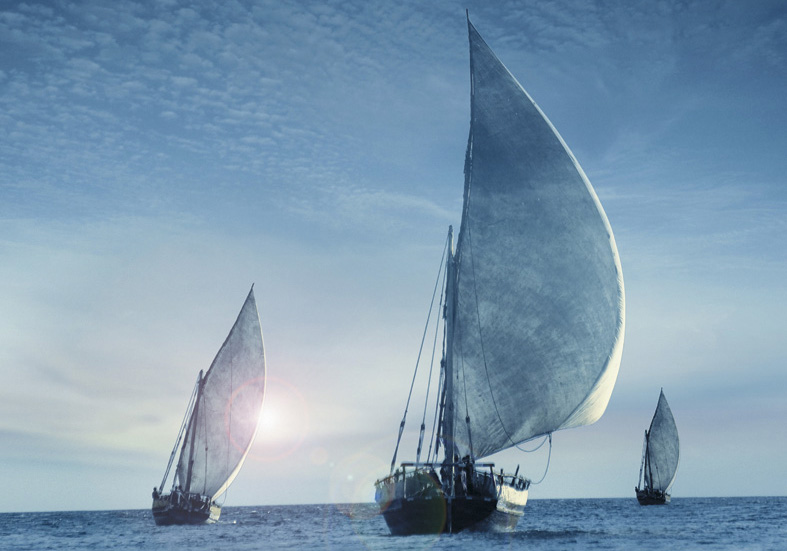 UAE Familiarization Program – Villanova University

Institute of Management Technology

Gary Dugan, CIO
Emirates NBD Private Banking

January 2012
Note that contestable assets are life wrappers and direct mutual or hedge funds; respondent sample split is 
Corporate = 12, Family Office = 16
Note that target return averages are calculated as the weighted mid-point of categories and the wealth index is 
The average of GDP/capita in 2009 and 5 year GDP/capita historic growth indices, (source = IMF)
Respondent sample split is Emirati = 8, Omani = 6, Qatari = 2, Saudi = 11, Bahraini = 6, Kuwaiti = 3
Note that all respondents are included except
Sovereigns total sample = 90
Note that averages are calculated as the weighted mid-point between time horizon and target return categories
Respondent sample split is Western expat = 15, NRI = 13, Arab expat = 6, GCC = 36
Relative time horizons and target returns for GCC investor segments
Relative Target Return
High
5%

3%


1%



-2%


-4%


-6%
Low
Corporate
Aggressive
Family Office
Balanced
Private Bank
Sovereign Agency
SWF
IFA
Retail Bank
Conservative
Institutional I&B
Short                                                                                                             Long 
-4.0          -3.0          -2.0         -1.0          0.0            1.0           2.0          3.0            4.0
Relative Time Horizon ( years)
Note that average s are calculated as the weighted mid-point between time horizon and target return categories and x/y axis figures are relative to
the mean time horizon and target return respectively,
3 = neutral, 2 or 4 = slight preference, 1 or 5 = strong preference
Respondent sample split is Corporate = 12, Family office = 16
Standard deviations calculated as an average of underlying segments
Note that all respondents are included
Total sample = 108; Sample split is
Sovereigns = 18
Expatriates = 34
GCC investors = 56
Note that all respondents are included except
Sovereigns total sample = 90
Note that home – market bias is calculated by subtracting the average investor allocation by non home-market 
Investors from the home-market investor allocation
Respondent sample split is Western expat = 15, NRI = 13, Arab expat = 6, GCC = 36
Note that international exposure is the % of international assets in an average portfolio; the internationalization
Index is the average of the percentage of expatriates (source = Wikipedia on 20April 2011) and trade openness
(trade exports plus imports as a percentage of GDP) indices, (source = World Applied Sciences Journal 8 (7), 
906-911, 2010) sample split is Emirati = 8, Omani = 6, Qatari = 2, Saudi = 11, Bahraini = 6, Kuwaiti = 3
Note that all respondents are included
Total sample = 108; Sample split is
Sovereigns = 18
Expatriates = 34
GCC investors = 56
Change in time horizons and risk appetite (total market)
Slight increase
No Change
Significant increase
Slight decrease
Significant decrease
Change in time horizon
Change in risk appetite
%
100
90
80
70
60
50
40
30
20
10
%
100
90
80
70
60
50
40
30
20
10
2012+
( Future
2012+
( Future
2010/11
( previous year )
2010/11
( previous year )
Note that all respondents are included; total sample = 108
The GCC’s Sovereign Wealth Funds
GCC SWFs are domestic investors with substantial stakes in the utility, energy and real estate sectors
Governments play a major role in dictating the actions of a SWF
SWFs also stabilize government and export revenues which would otherwise mirror volatility of oil and commodity prices
Savings for future generations after resources are exhaust
Source: Sovereign Wealth Fund Institute
Each SWF has an investment strategy
SWFs have undertaken substantial investments across borders
Great majority are passive investors
Since they have no liabilities they tend to look for long term, illiquid high yielding investments and promoting the domestic economy
The goal is to promote a multi-sector economy rather than oil-sector dependant
Risk Tolerance
Low
High
Russian Stabilization Fund
Gov’t Bonds
Fixed Income
Strategic Stake
Hedge Funds
Private Equity
Leverage Buyouts
Stabilization
Examples
Equity
Real Estate
Pension Fund Global
Abu Dhabi Investment Authority
Investment Objective
Kuwait Investment Authority
Tamasek
Qatar Investment Authority
Investment Corporation Dubai
Source:  SWF Institute, ESCP Europe, IFF
Wealth Accumulation
SWFs are a prominent investor class
SWF’s are a prominent investor class with their assets rivalling Global Hedge funds and Private Equity combined

Wealth for SWFs from surge in commodity prices causing dramatic increase in current accounts (surpluses)

SWFs are basically government, which makes them very political and tend to have lack of transparency
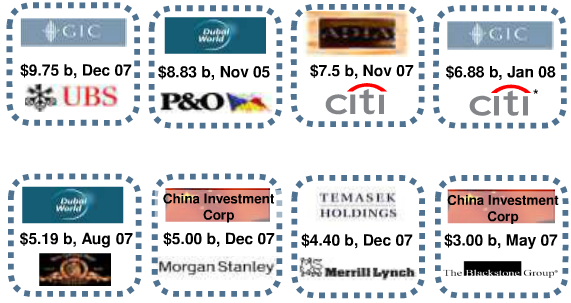 Source:  SWF Institute
Assets Under Management compared to peers ($ bn)
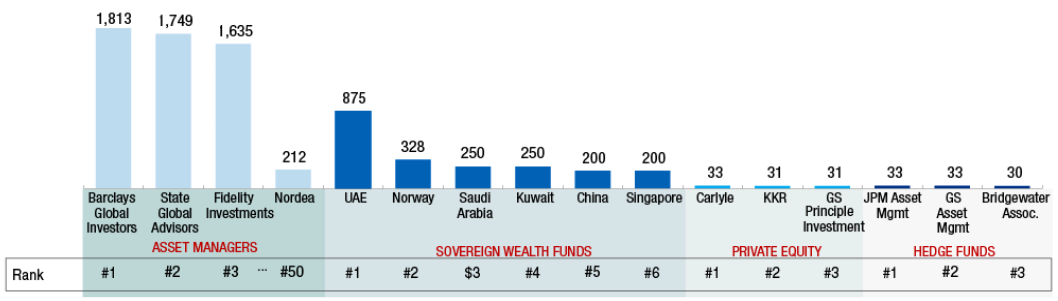 Source:  Morgan Stanley SWF report (2007)
ConclusionSWF’s motives are still unclear. What is clear is that after two financial crisis they have scooped up substantial stakes across important names and industries across the globe.Transparency is an issueWhat’s next for SWFs?  Transfer of knowledge through international joint ventures, mitigate economic downturns through usage of their wealth to spur economic growth, enhance regional and international co-operation